Sigurniji internet za djecu i mlade
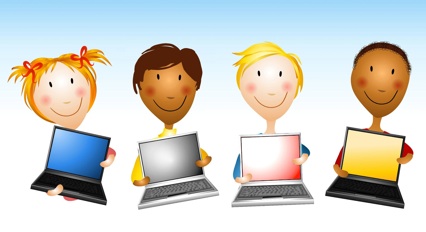 Kako se zaštititi na internetu
Internet djeci i mladima nude fantastične mogućnosti otkrivanja, povezivanja i stvaranja.
 Najvažnije osobne podatke treba učiniti sigurnima na internetu.
 Treba zaštititi računalo od virusa i ostalih zlonamjernih programa.
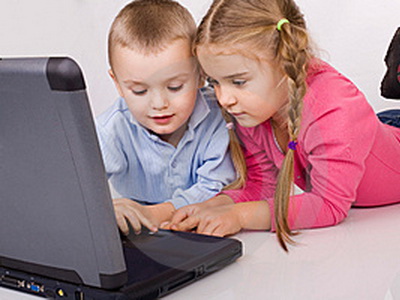 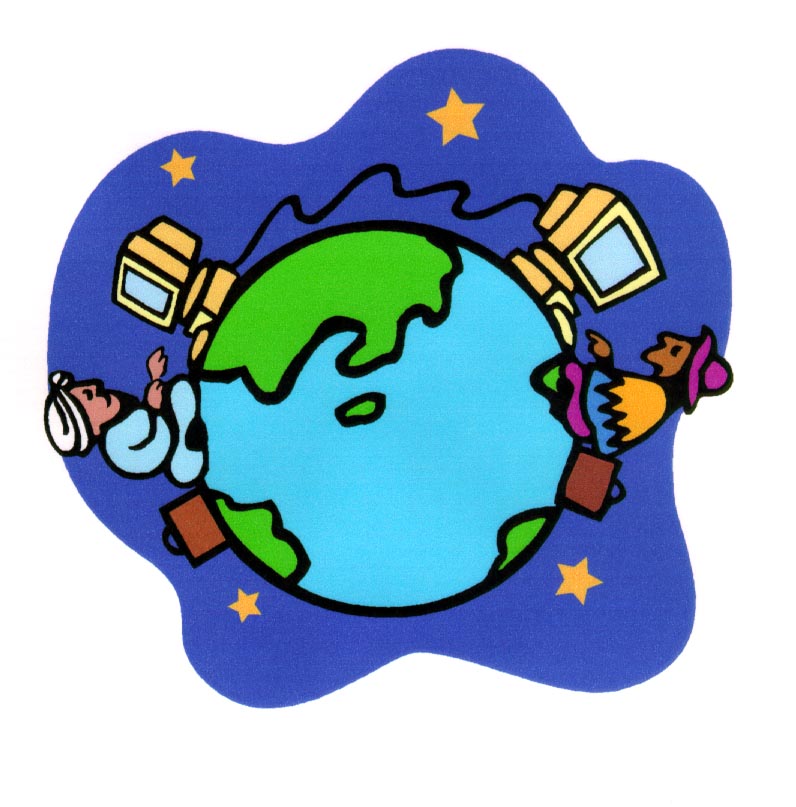 Ususret online prijateljima ili ne?
RASPRAVE NA MREŽI-popularan su način komunikacije među djecom.
 Razgovarajte s roditeljima o opasnosti koju nosi odavanje osobnih podataka.
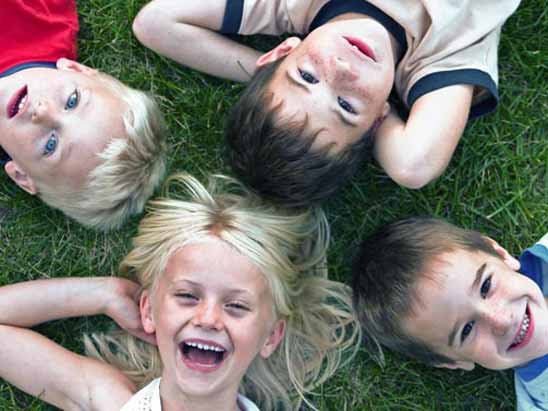 Prezentaciju napravila:Aleksandra Kolundžić, 5.a OŠ Dalj